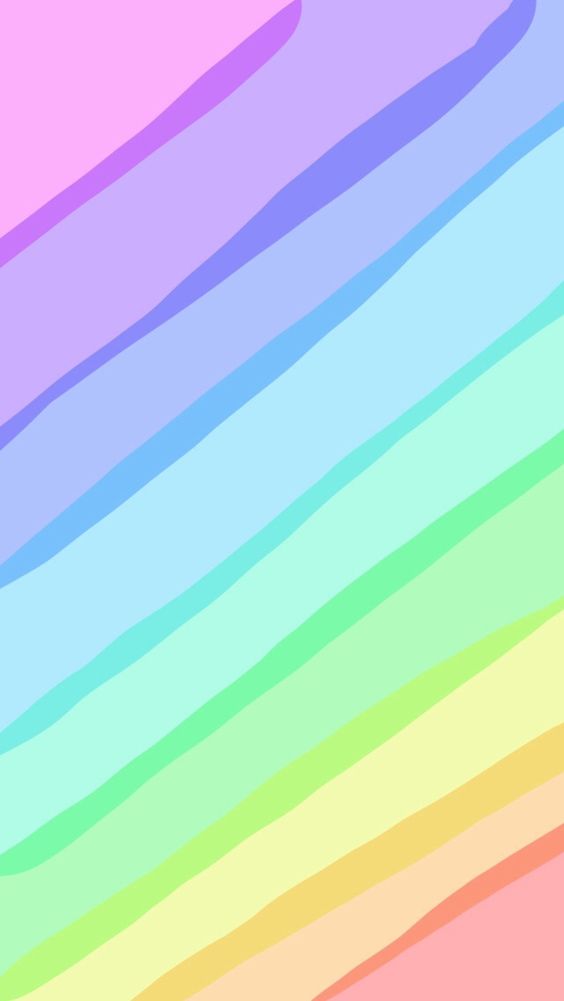 Rubrica de evaluación del 31 de mayo al 4 de junio
Nombre del alumno: Naima Guadalupe Ibarra Jasso
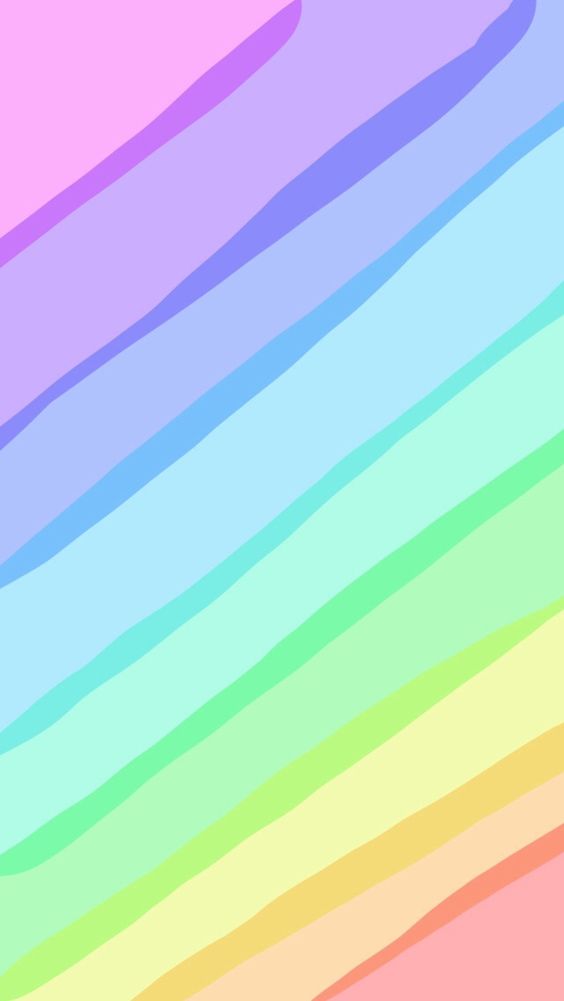 Rubrica de evaluación del 31 de mayo al 4 de junio
Nombre del alumno: Maria Fernanda Aleman
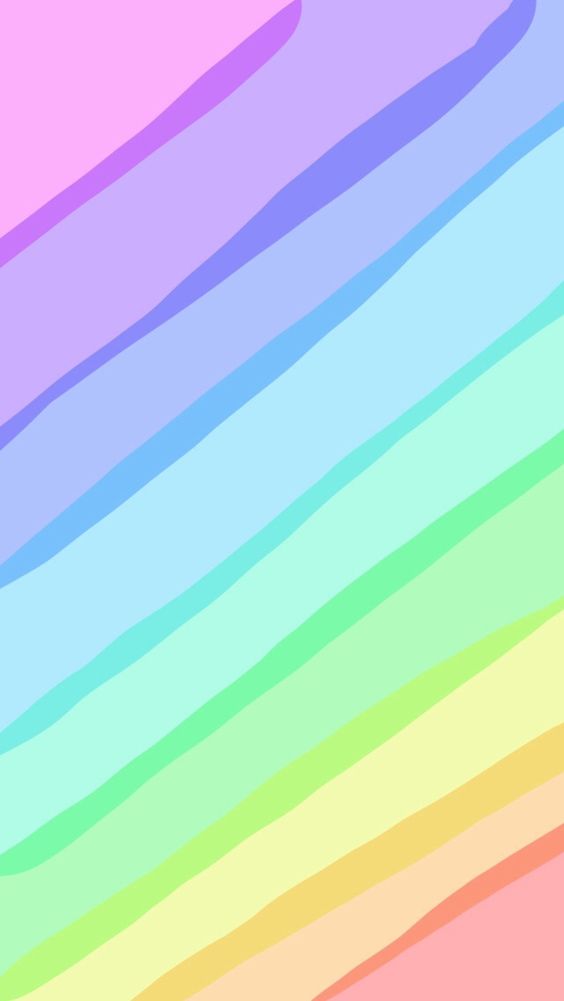 Rubrica de evaluación del 31 de mayo al 4 de junio
Nombre del alumno: Ian Tadeo Ramírez Velázquez
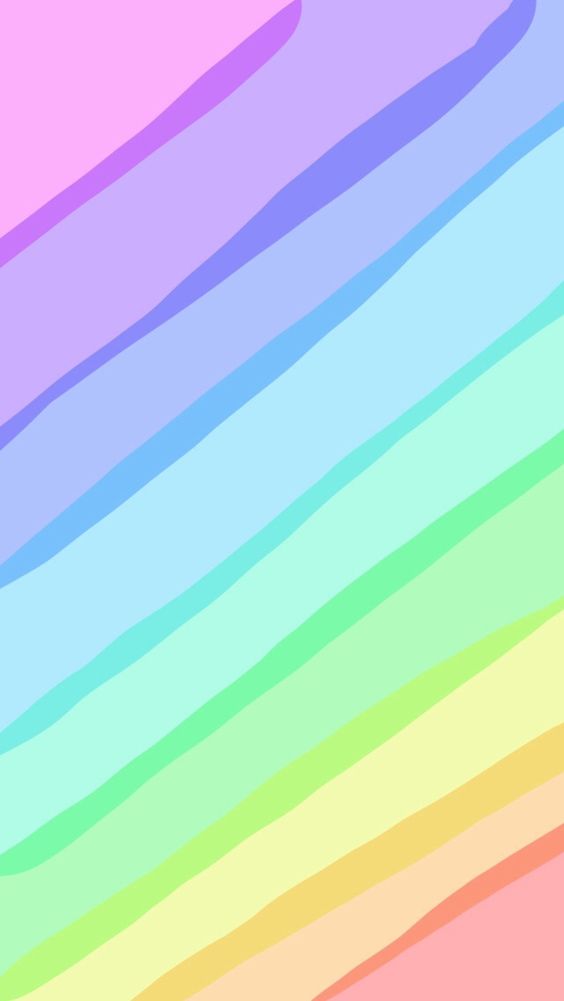 Rubrica de evaluación del 31 de mayo al 4 de junio
Nombre del alumno: Melany Mariel Gutiérrez Solano
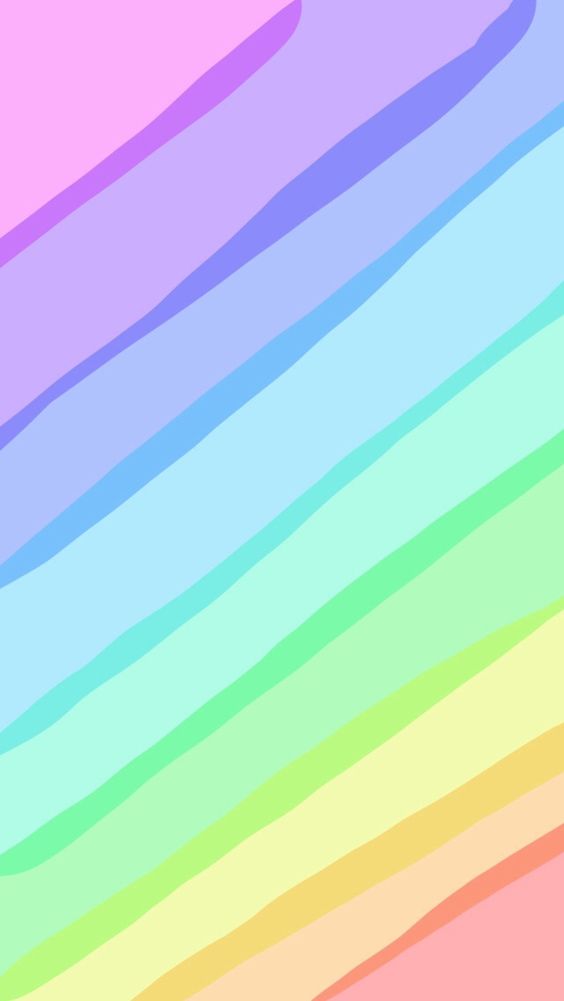 Rubrica de evaluación del 31 de mayo al 4 de junio
Nombre del alumno: Samantha Guadalupe Arriaga Martinez
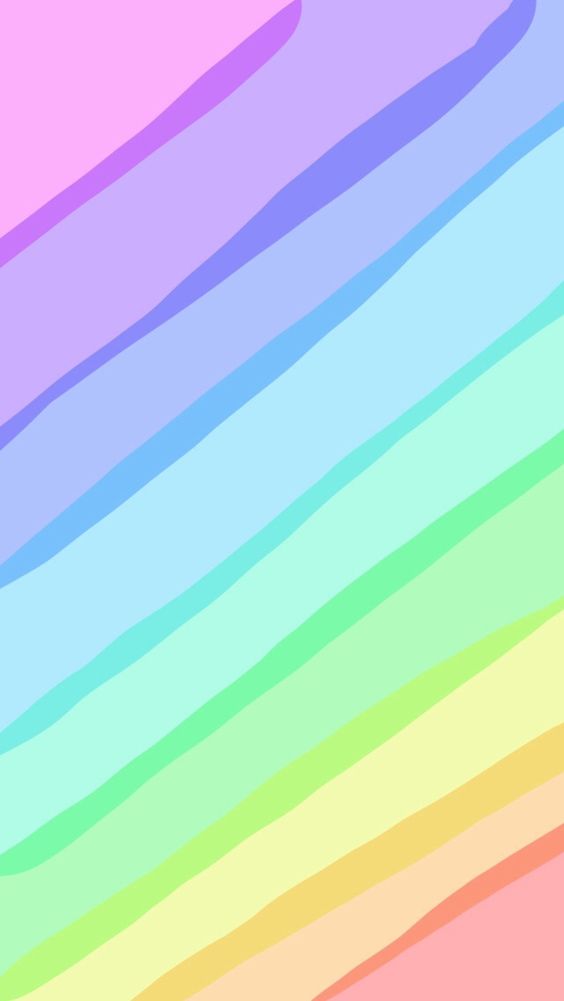 Rubrica de evaluación del 31 de mayo al 4 de junio
Nombre del alumno: Cristopher Antonio Tinoco Díaz
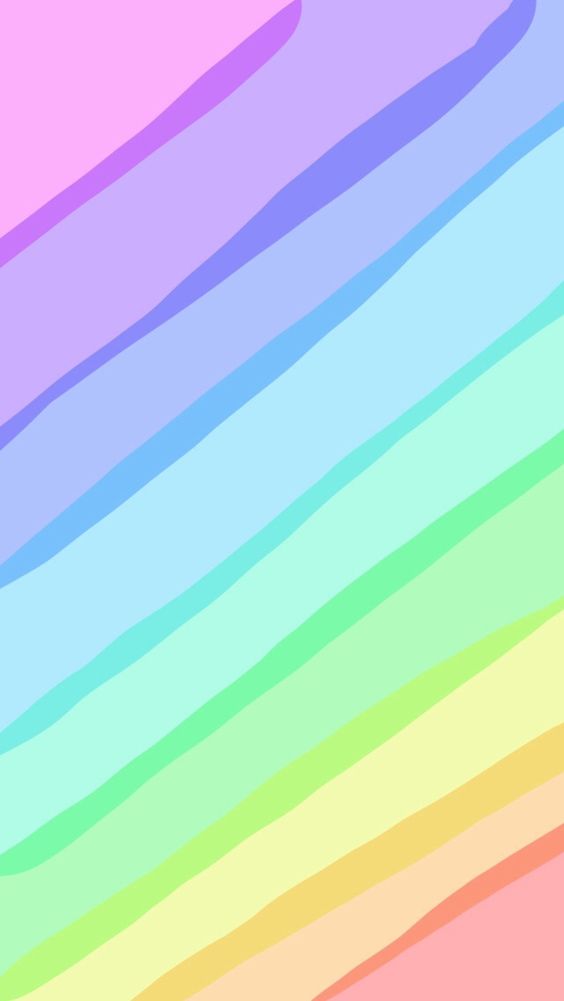 Rubrica de evaluación del 31 de mayo al 4 de junio
Nombre del alumno: Iker Guadalupe López de la Cruz
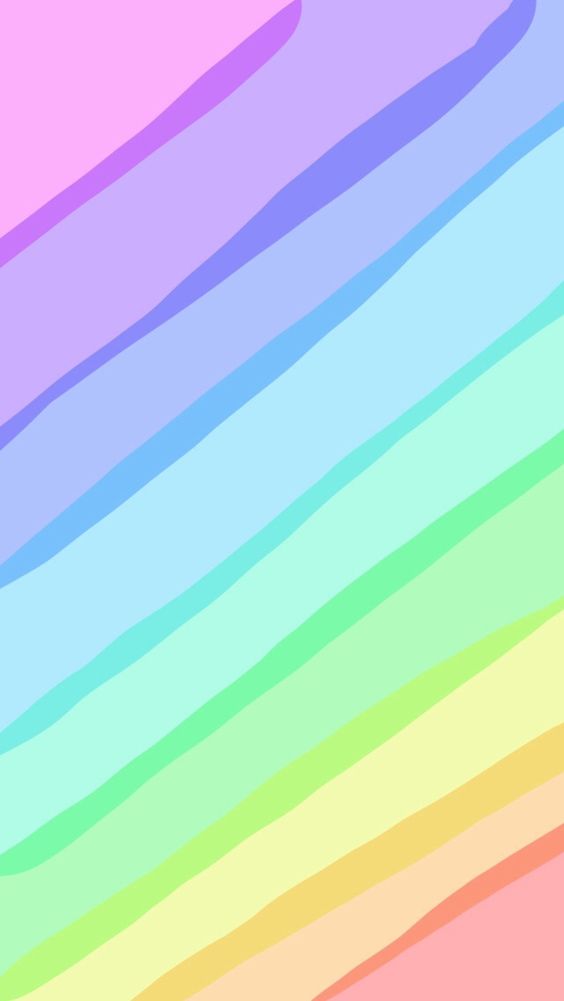 Rubrica de evaluación del 31 de mayo al 4 de junio
Nombre del alumno: Jesus Elián Almanza López
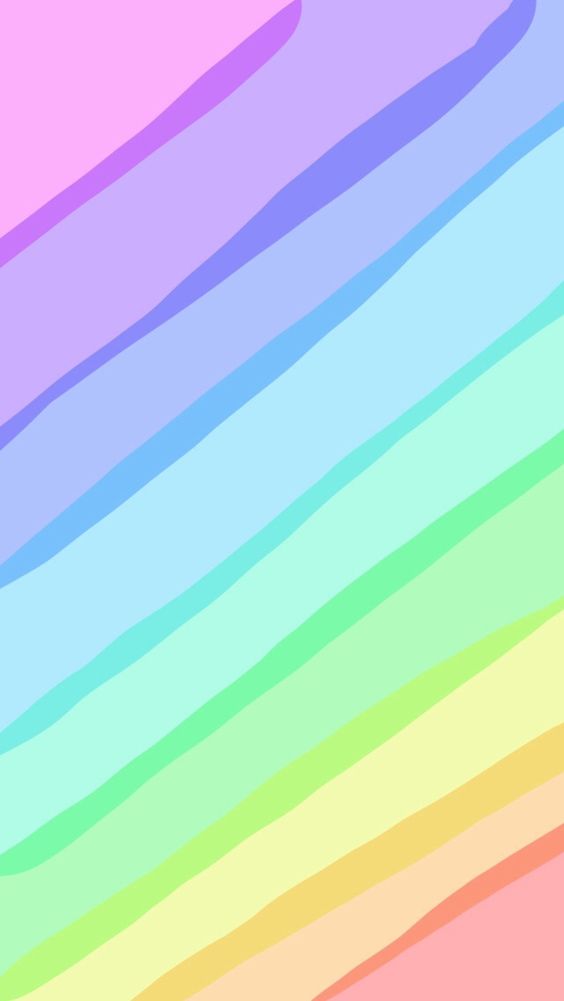 Rubrica de evaluación del 31 de mayo al 4 de junio
Nombre del alumno: Guillermo del Bosque López
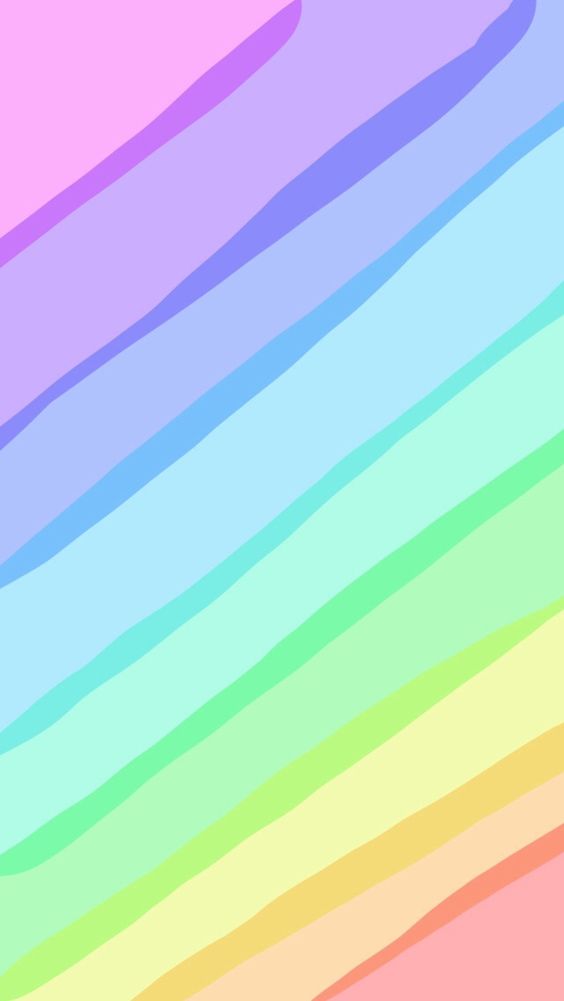 Rubrica de evaluación del 31 de mayo al 4 de junio
Nombre del alumno: Luis Edwin Aragón Chaves